Vita brevis, ars longa
Гиппократ
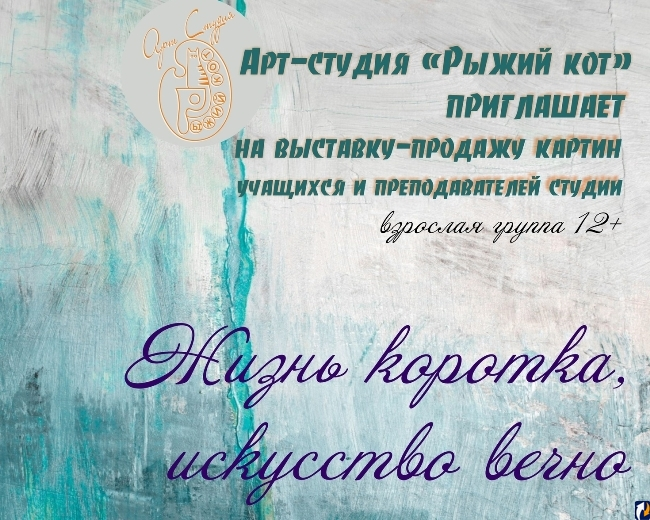 Какой художник запечатлел красоту Черного моря, по берегам которого ходил Алёша из рассказа «Белый пудель»?
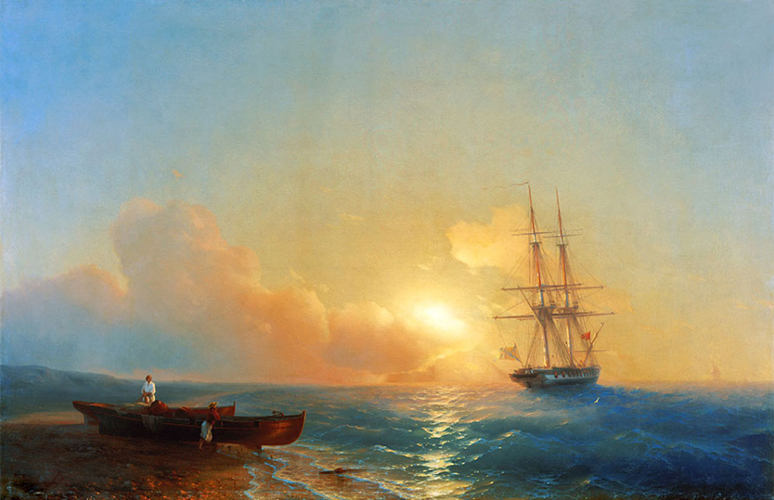 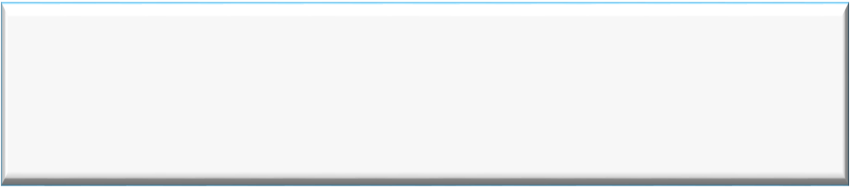 Айвазовский
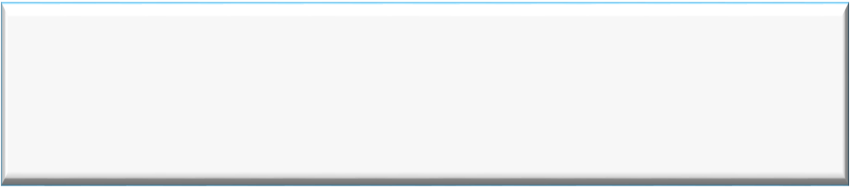 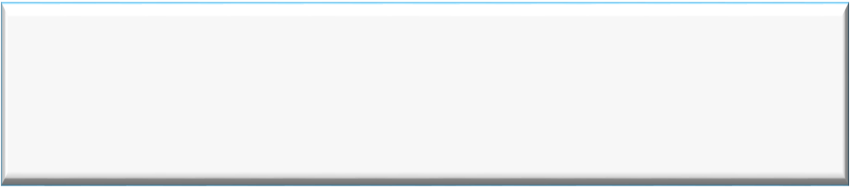 Крамской
Айвазовский
Верещагин
Крамской
Верещагин
Какой художник запечатлел красоту Черного моря, по берегам которого ходил Алёша из рассказа «Белый пудель»?
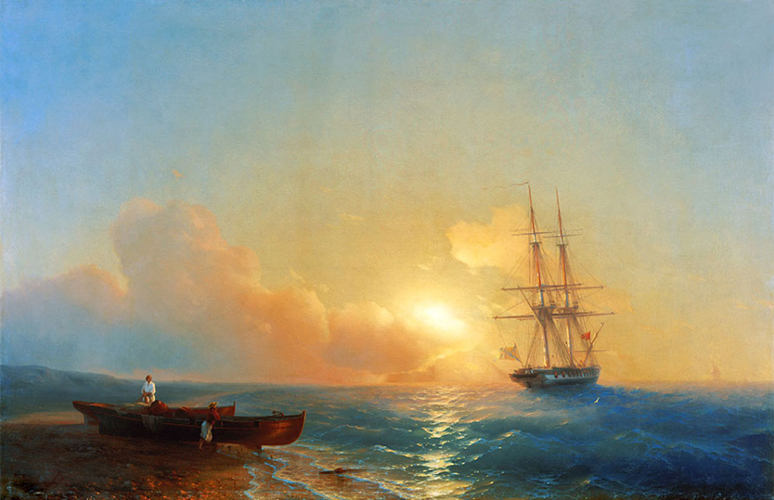 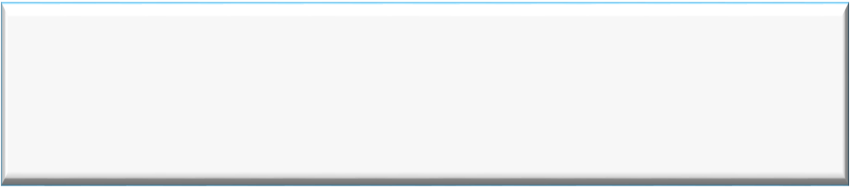 Айвазовский
Какое здание видел со двора пансиона Алёша из произведения «Черная курица, или подземные жители»?
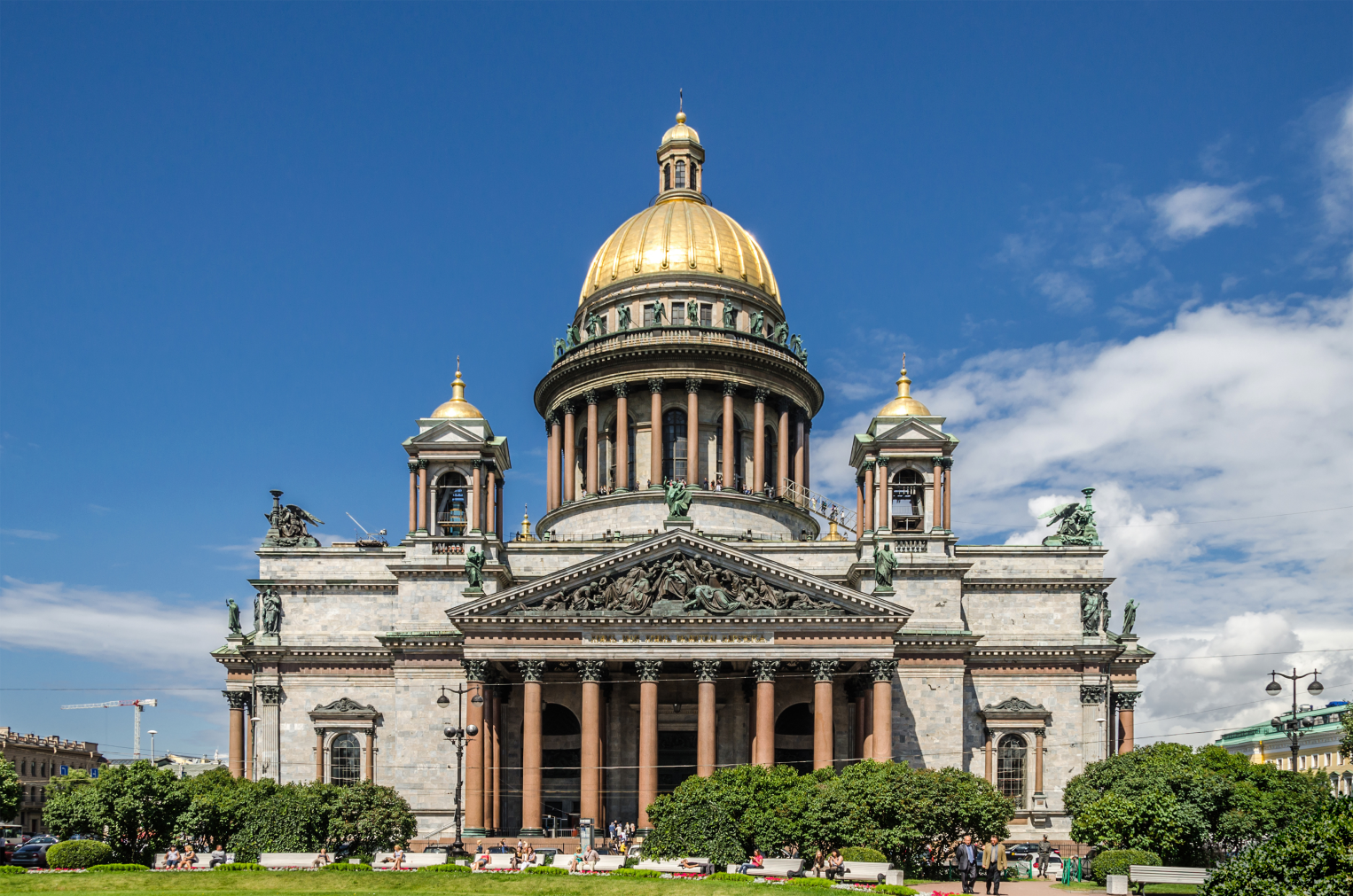 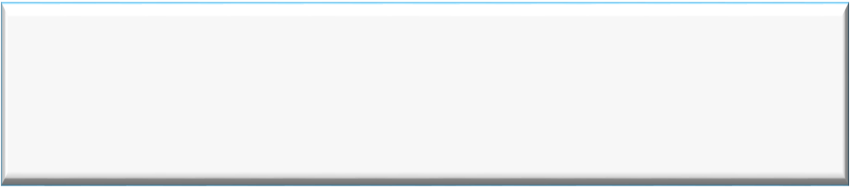 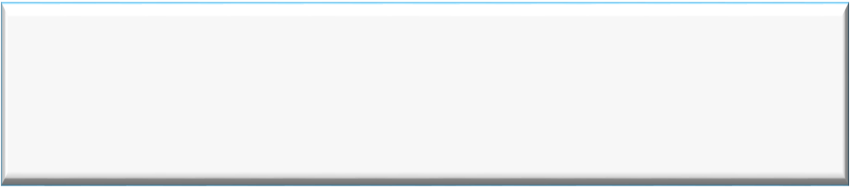 Айвазовский
Казанский собор
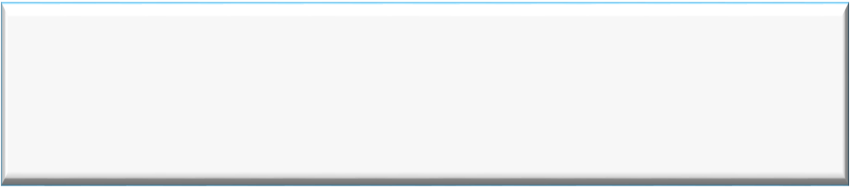 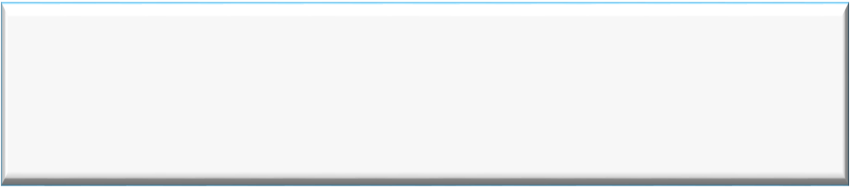 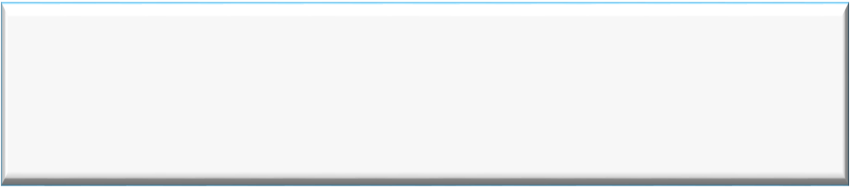 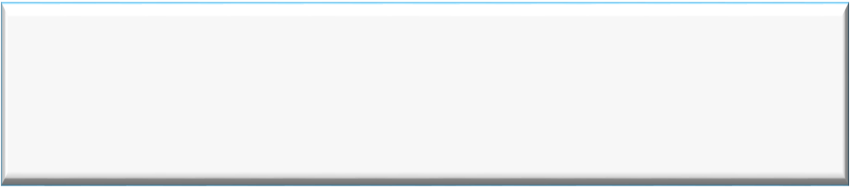 Исаакиевский собор
Крамской
Верещагин
Храм Христа Спасителя
Какое здание видел со двора пансиона Алёша из произведения «Черная курица, или подземные жители»?
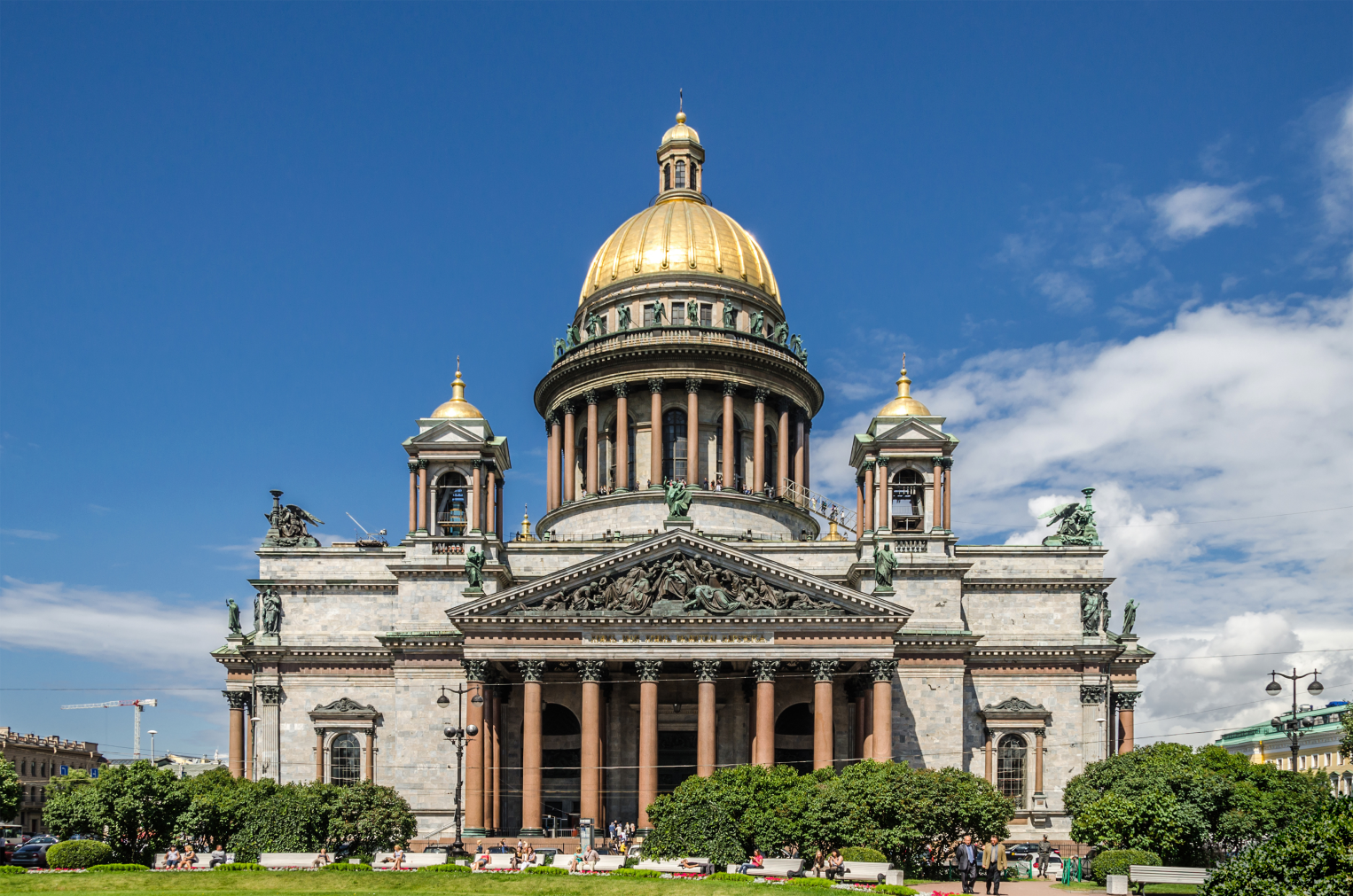 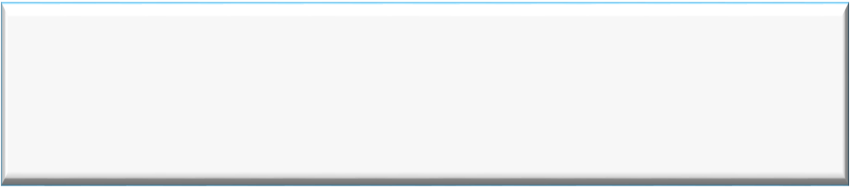 Исаакиевский собор
Вблизи этого собора договорились встретиться Маттиа и Реми из романа Г. Мало «Без семьи».
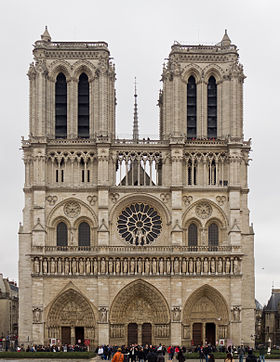 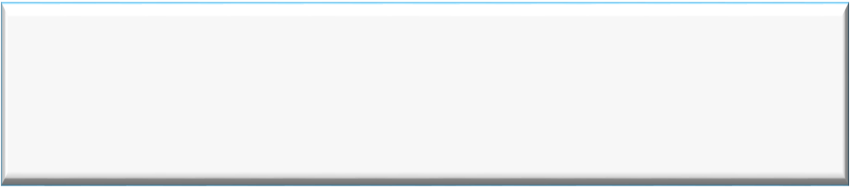 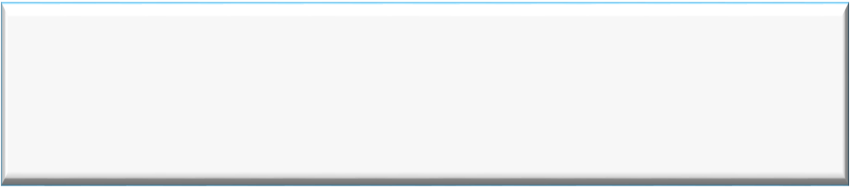 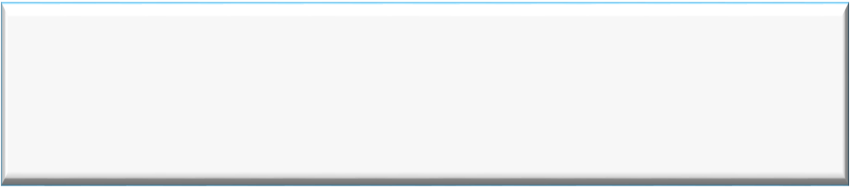 Собор Парижской Богоматери
Кёльнский собор
Собор Святого Петра
Вблизи этого собора договорились встретиться Маттиа и Реми из романа Г. Мало «Без семьи».
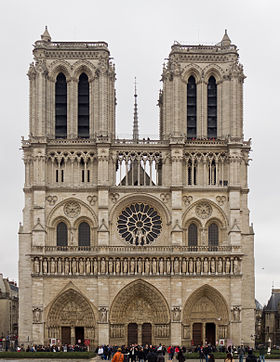 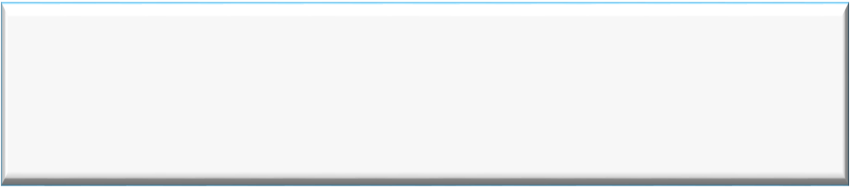 Собор Парижской Богоматери
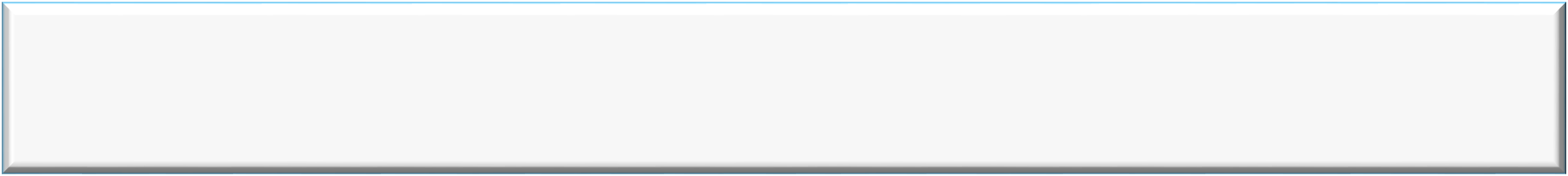 У П.И. Чайковского есть музыкальное произведение, название которого
совпадает с названием песенки, которую играл Реми из произведения
Г. Мало.
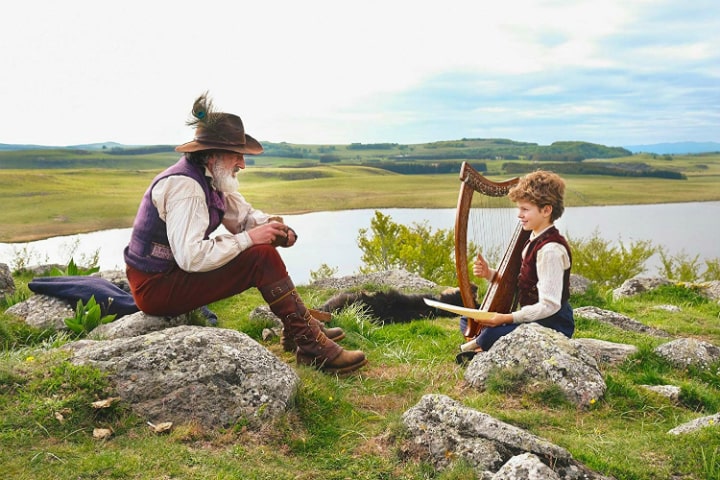 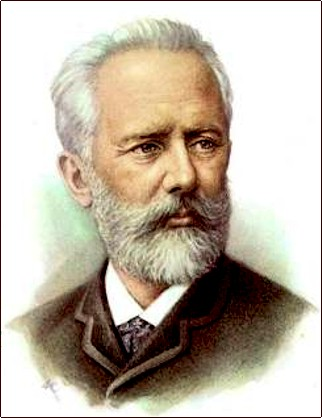 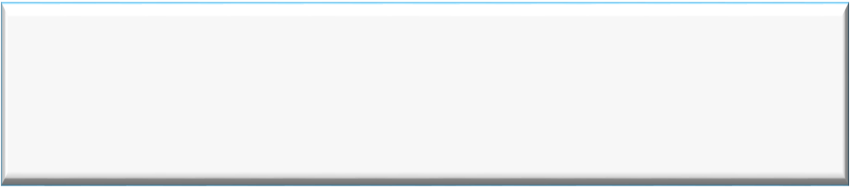 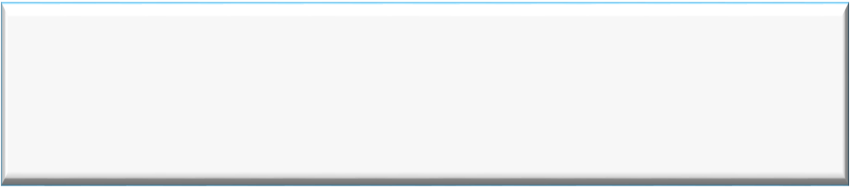 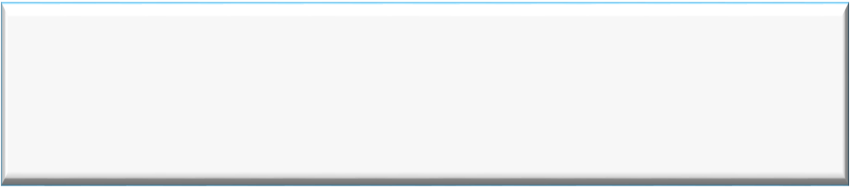 Детская песенка
Старинная песенка
Неаполитанская песенка
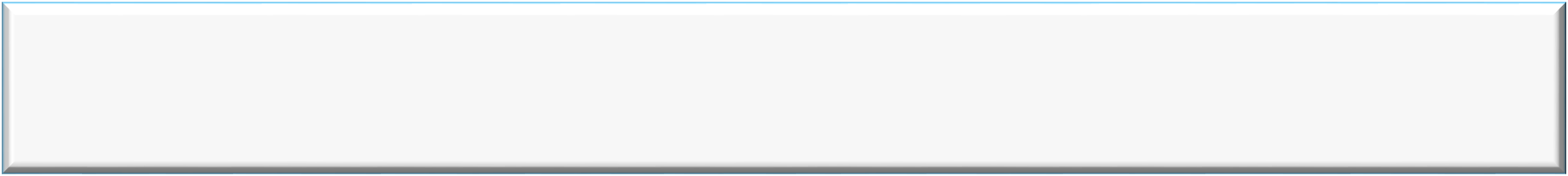 У П.И. Чайковского есть музыкальное произведение, название которого
совпадает с названием песенки, которую играл Реми из произведения
Г. Мало.
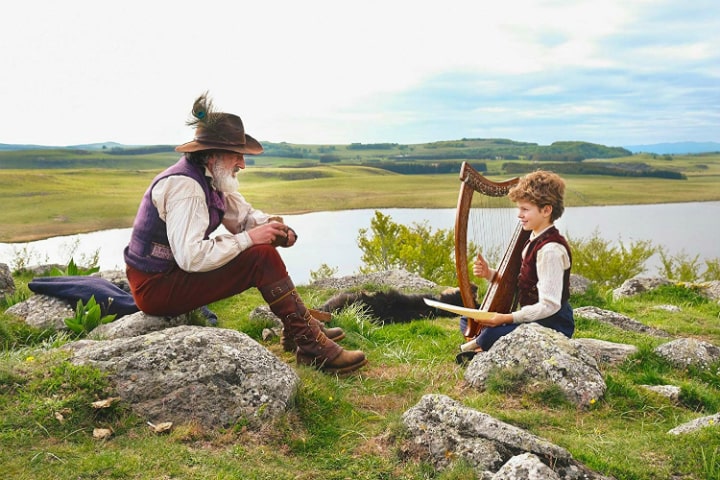 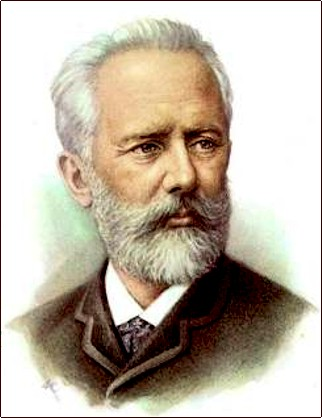 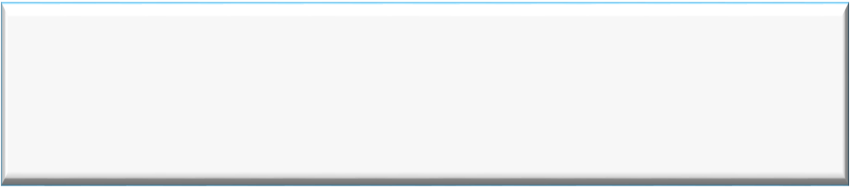 Неаполитанская песенка
В каком городе благодаря балету «Русалочка» по мотивам сказки
Г.Х. Андерсена появился этот памятник?
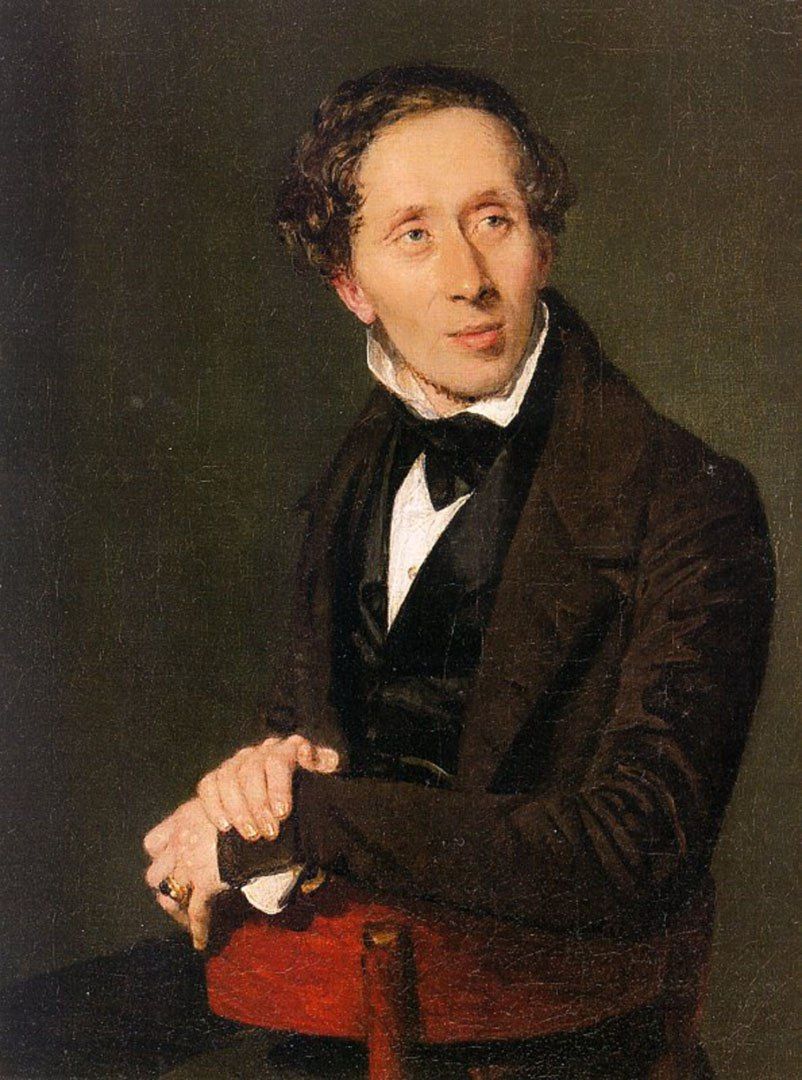 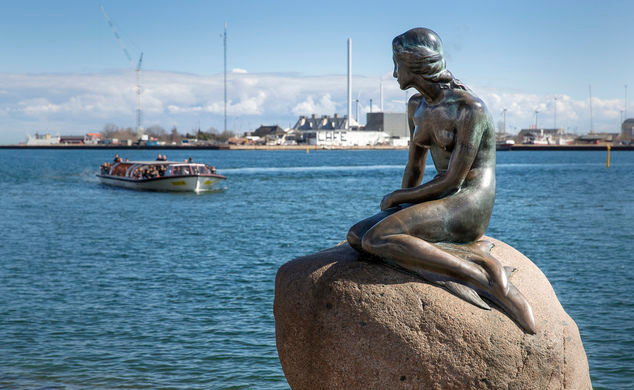 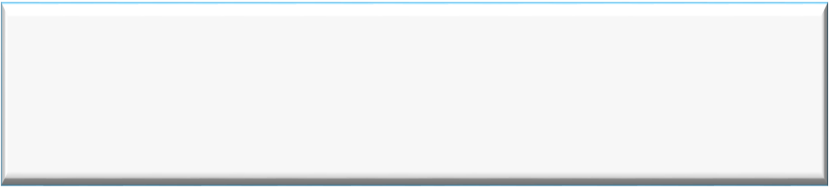 Копенгаген
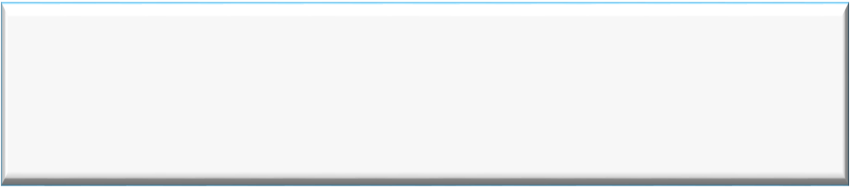 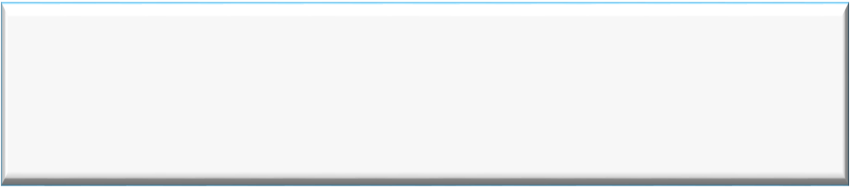 Кронштадт
Ялта
В каком городе благодаря балету «Русалочка» по мотивам сказки
Г.Х. Андерсена появился этот памятник?
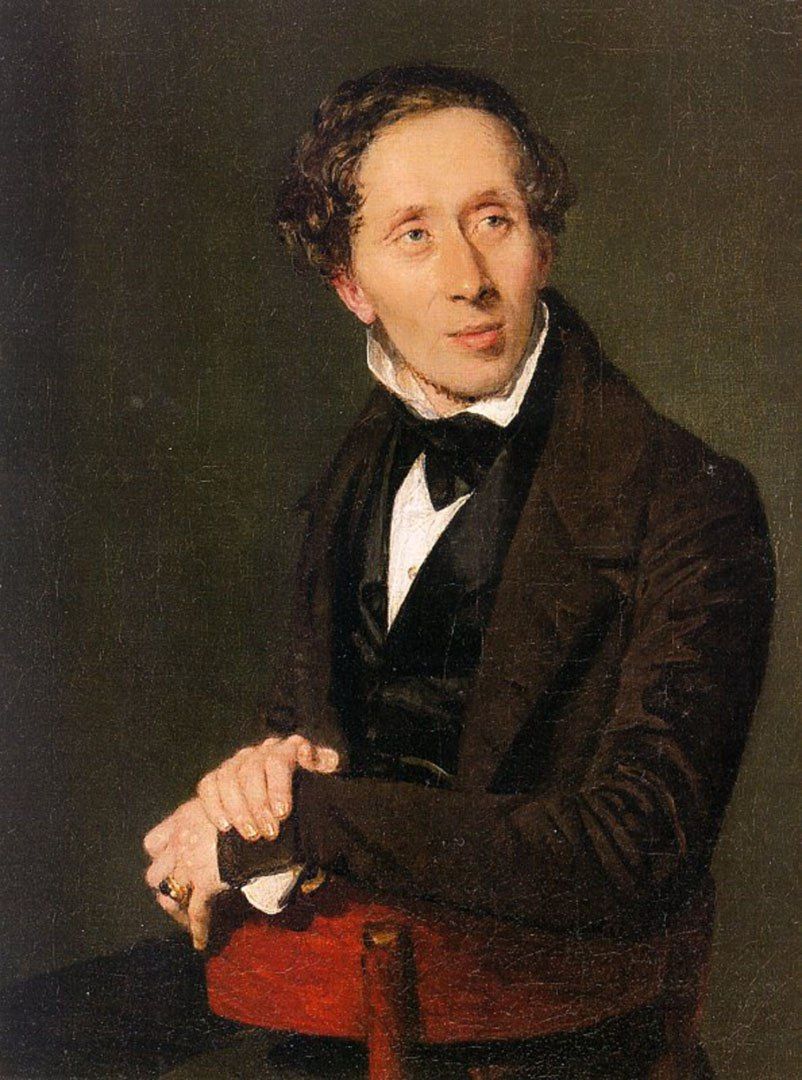 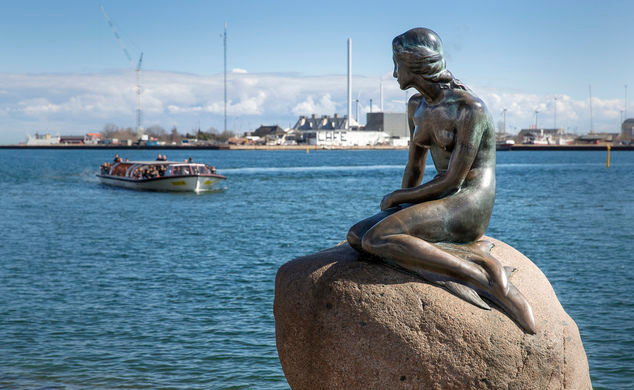 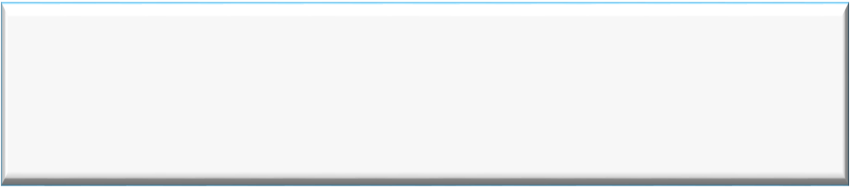 Копенгаген
Скульптура «Капитолийская волчица» находится в городе, о котором Николай Гумилев написал эти строки:
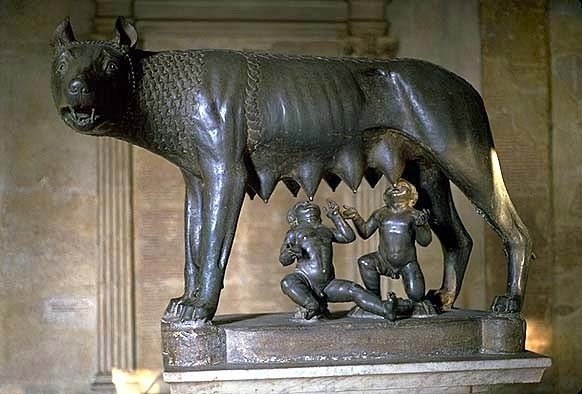 Ромул и Рем взошли на гору,
Холм перед ними был дик и нем.
Ромул сказал: “Здесь будет город”.
”Город, как солнце”, — ответил Рем.
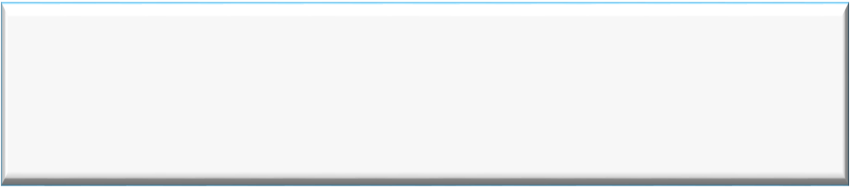 Рим
Россошь
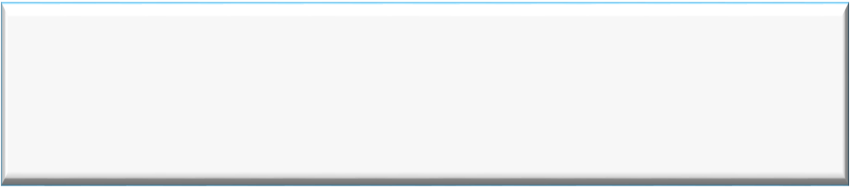 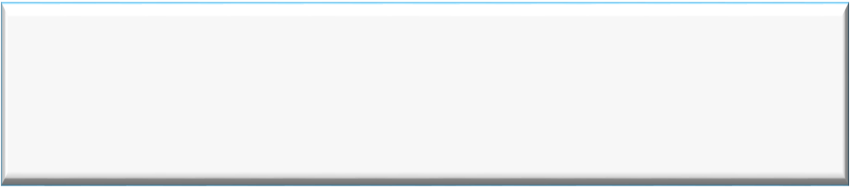 Росток
Скульптура «Капитолийская волчица» находится в городе, о котором Николай Гумилев написал эти строки:
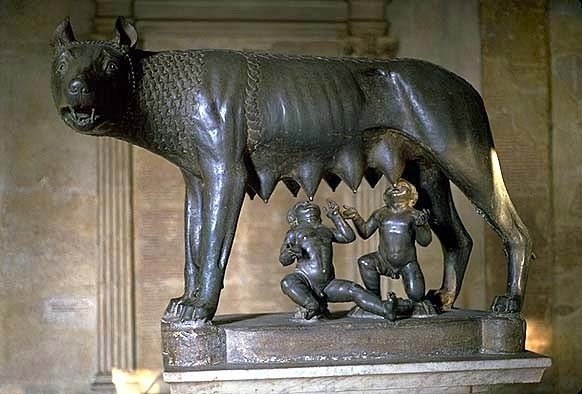 Ромул и Рем взошли на гору,
Холм перед ними был дик и нем.
Ромул сказал: “Здесь будет город”.
”Город, как солнце”, — ответил Рем.
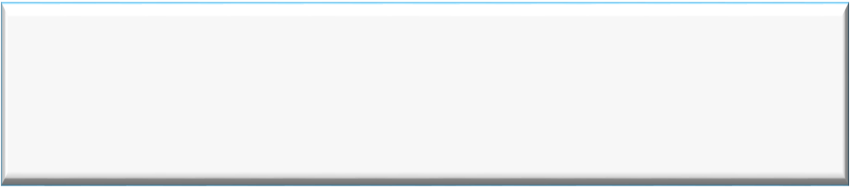 Рим
Кто написал медведей на картине И.И. Шишкина
«Утро в сосновом лесу»?
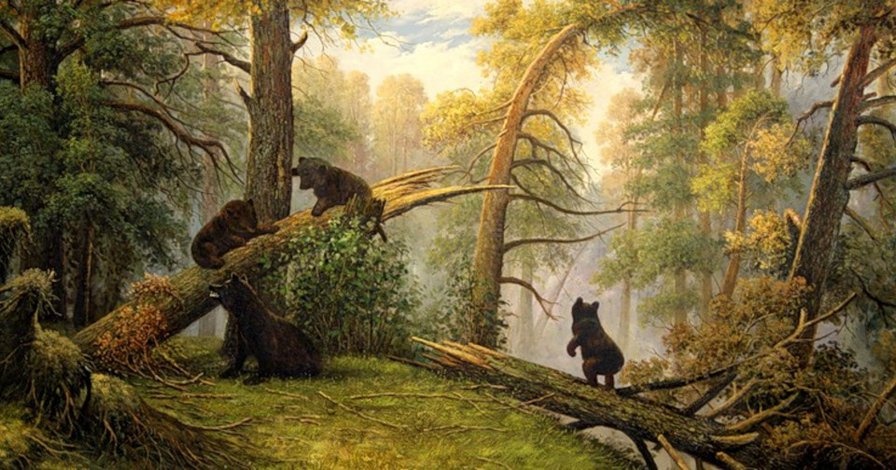 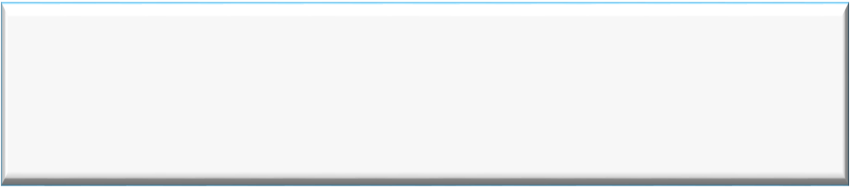 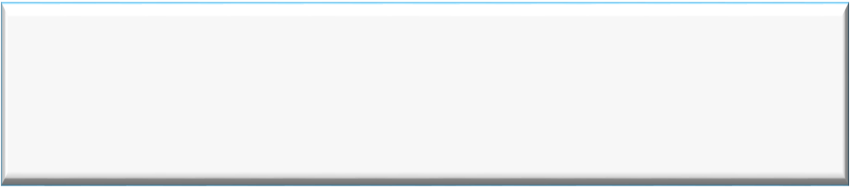 Левитан
Савицкий
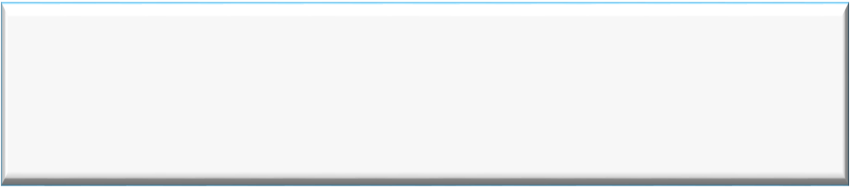 Шишкин
Кто написал медведей на картине И.И. Шишкина
«Утро в сосновом лесу»?
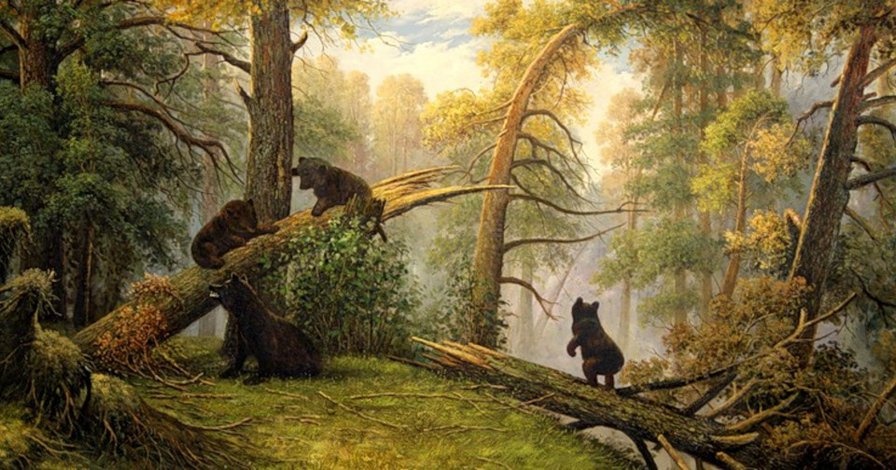 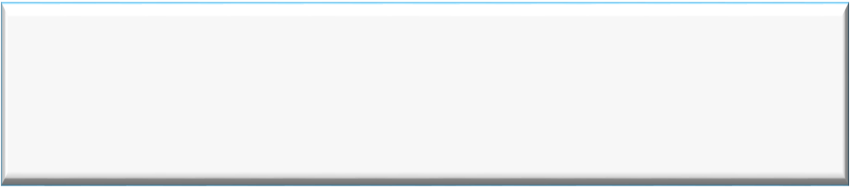 Савицкий
Книги Е. Чарушина оформлены самим автором. В каком жанре работал художник?
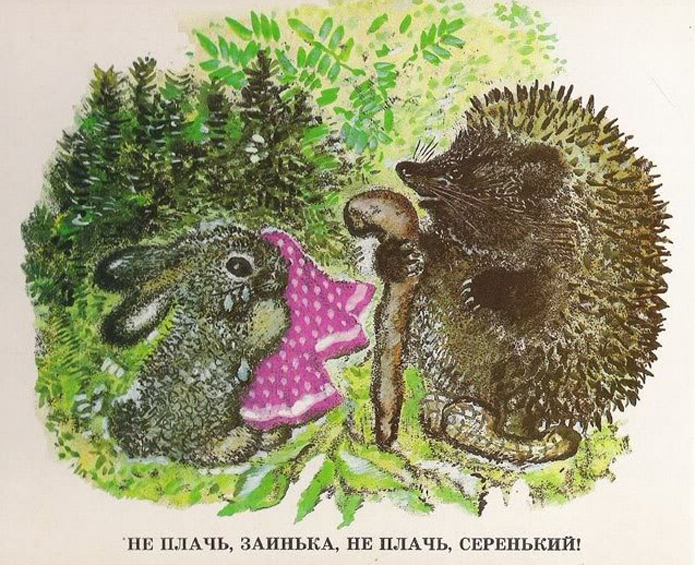 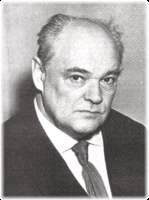 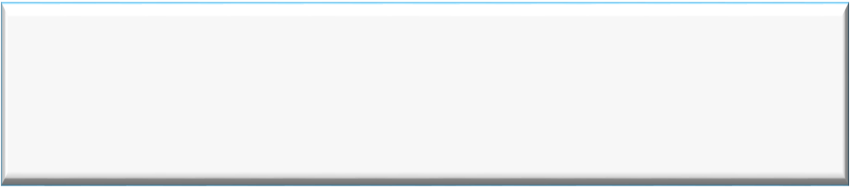 портретист
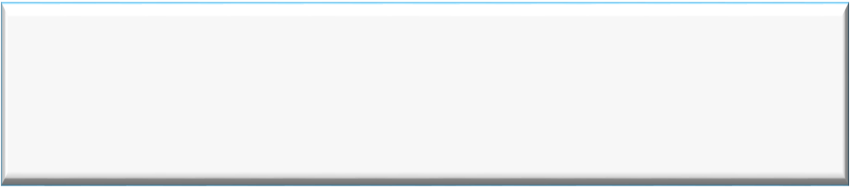 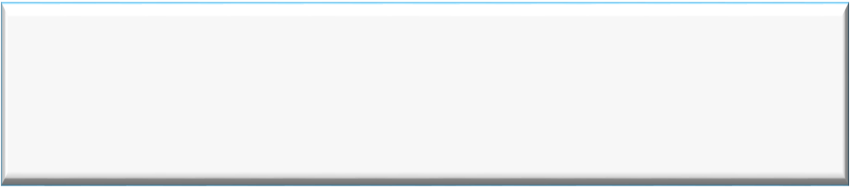 моренист
анималист
Книги Е. Чарушина оформлены самим автором. В каком жанре работал художник?
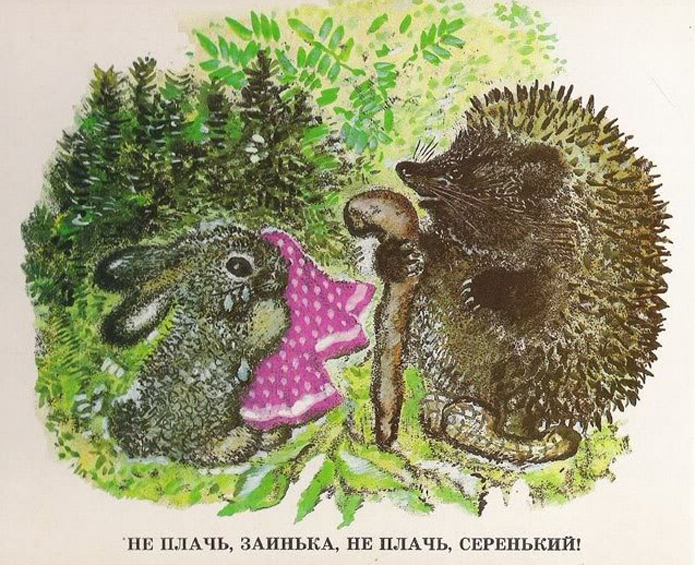 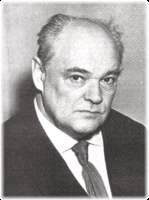 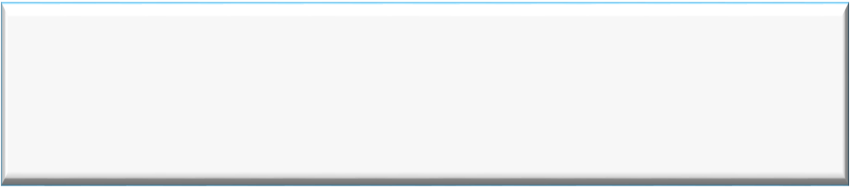 анималист
В каком городе стоит памятник, который вдохновил Расула Гамзатова написать стихотворение «Журавли»?
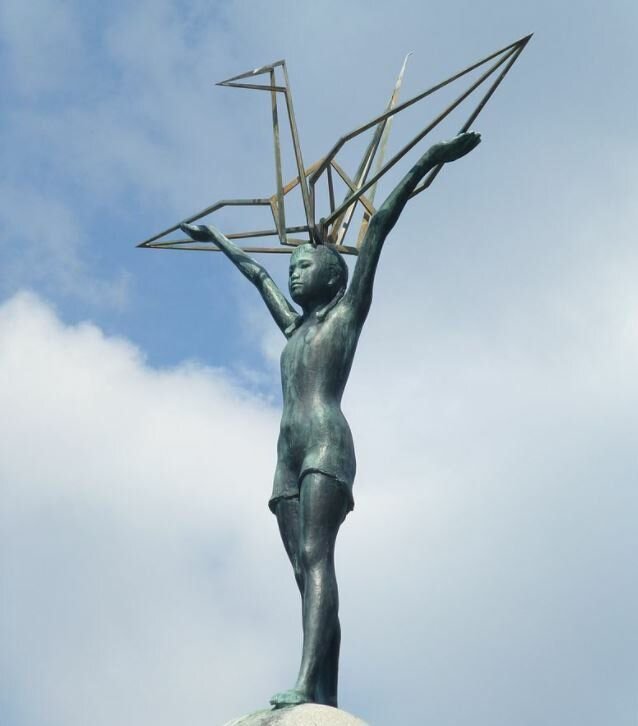 Мне кажется порою, что солдаты,С кровавых не пришедшие полей,Не в землю эту полегли когда-то,А превратились в белых журавлей.

Они до сей поры с времен тех дальнихЛетят и подают нам голоса.Не потому ль так часто и печальноМы замолкаем, глядя в небеса?
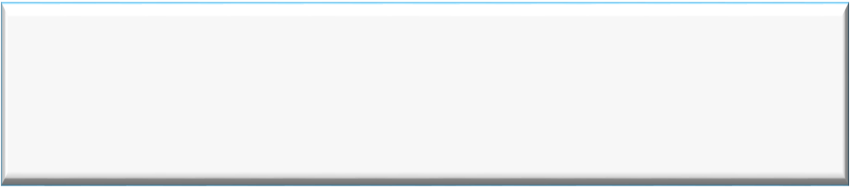 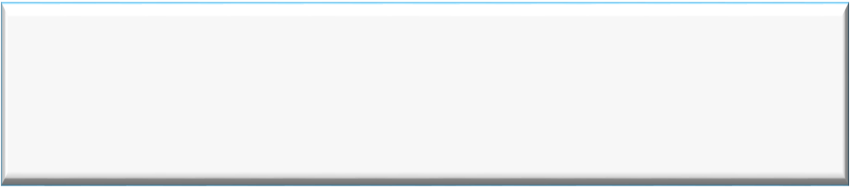 Полоцк
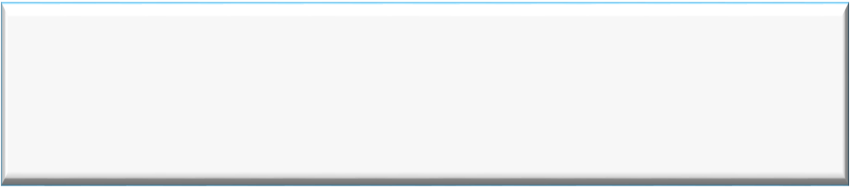 Севастополь
Хиросима
В каком городе стоит памятник, который вдохновил Расула Гамзатова написать стихотворение «Журавли»?
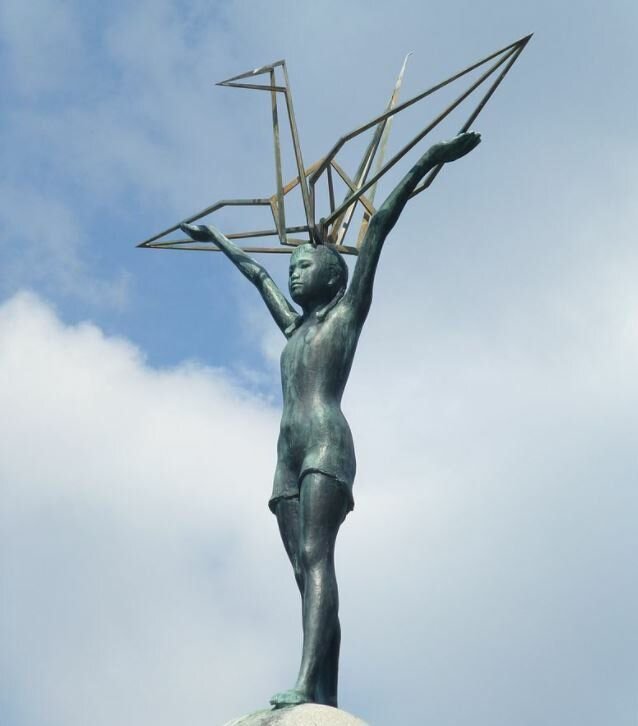 Мне кажется порою, что солдаты,С кровавых не пришедшие полей,Не в землю эту полегли когда-то,А превратились в белых журавлей.

Они до сей поры с времен тех дальнихЛетят и подают нам голоса.Не потому ль так часто и печальноМы замолкаем, глядя в небеса?
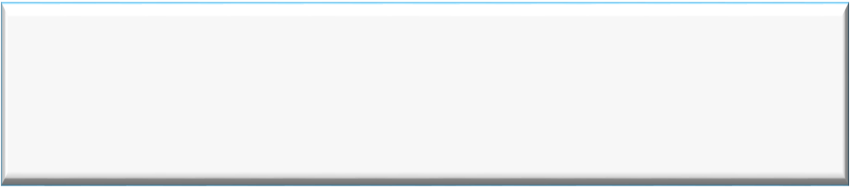 Хиросима
Назовите имя балерины, которую описал А.С. Пушкин
в своем романе «Евгений Онегин».
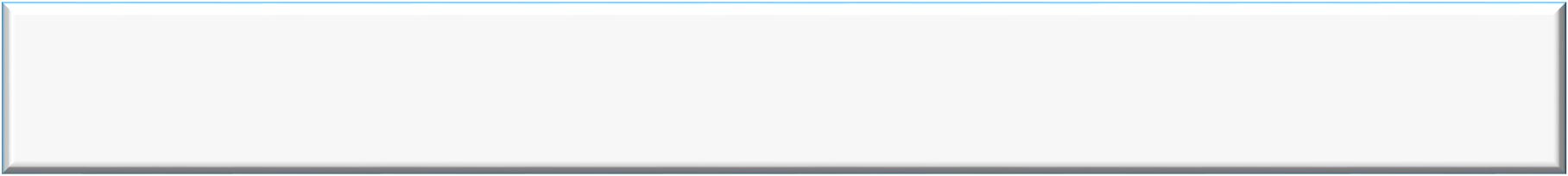 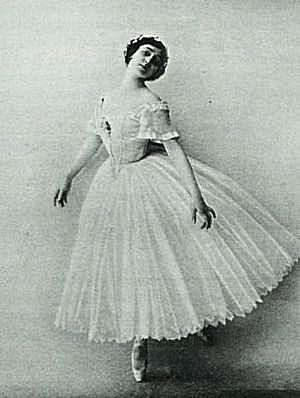 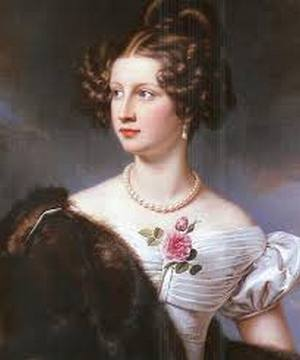 Блистательна, полувоздушна,Смычку волшебному послушна,Толпою нимф окружена,Стоит _____________. Она,Одной ногой касаясь пола,Другою медленно кружит,И вдруг прыжок, и вдруг летит,Летит, как пух из уст Эола,То стан совьет, то разовьет,И быстрой ножкой ножку бьет…
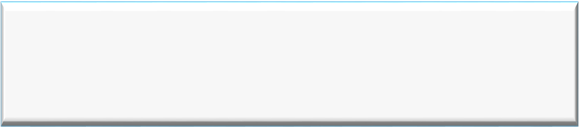 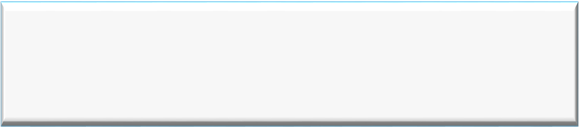 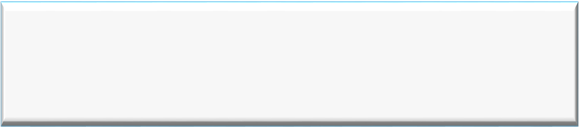 Анна Павлова
Ульяна Лопаткина
Авдотья Истомина
Назовите имя балерины, которую описал А.С. Пушкин
в своем романе «Евгений Онегин».
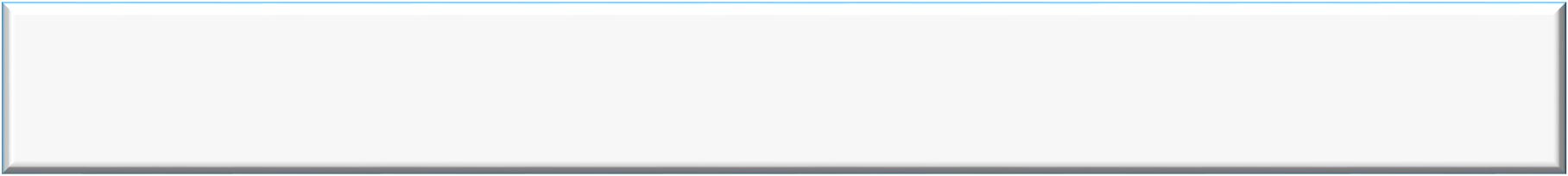 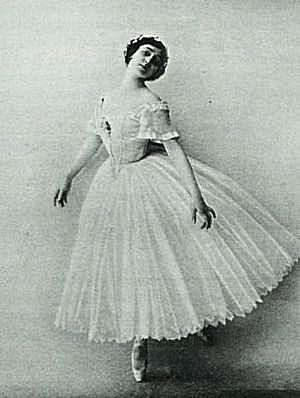 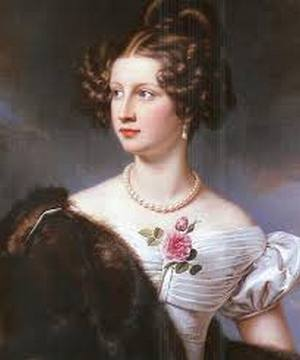 Блистательна, полувоздушна,Смычку волшебному послушна,Толпою нимф окружена,Стоит _____________. Она,Одной ногой касаясь пола,Другою медленно кружит,И вдруг прыжок, и вдруг летит,Летит, как пух из уст Эола,То стан совьет, то разовьет,И быстрой ножкой ножку бьет…
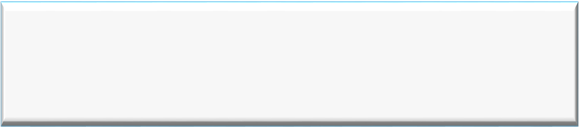 Авдотья Истомина
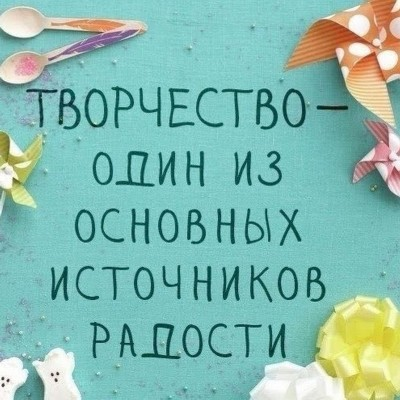 Спасибо за внимание!
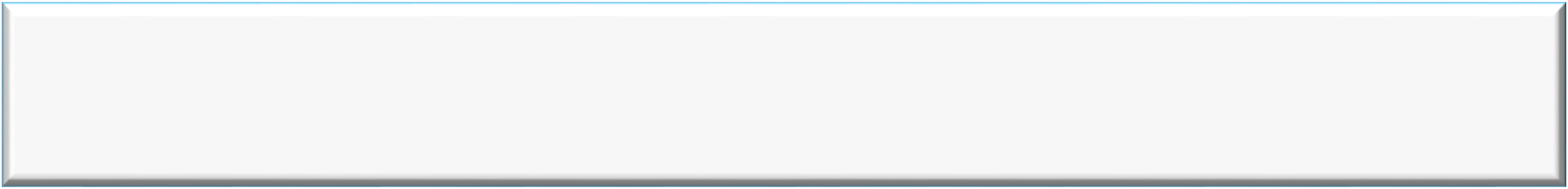